Pharmacodynamics
Dose response relation
Efficacy
Potency
Therapeutic index
PHARMACODYNAMICS
What do drugs to the body?
To have a good fit to only one type of receptor;
Must be sufficiently unique in shape, charge and other properties
For selective binding, MW should be at least 100
Receptor:
The component of a cell or organism that interacts with a drug and iniates the chain of events leading to the drug’s observed effects
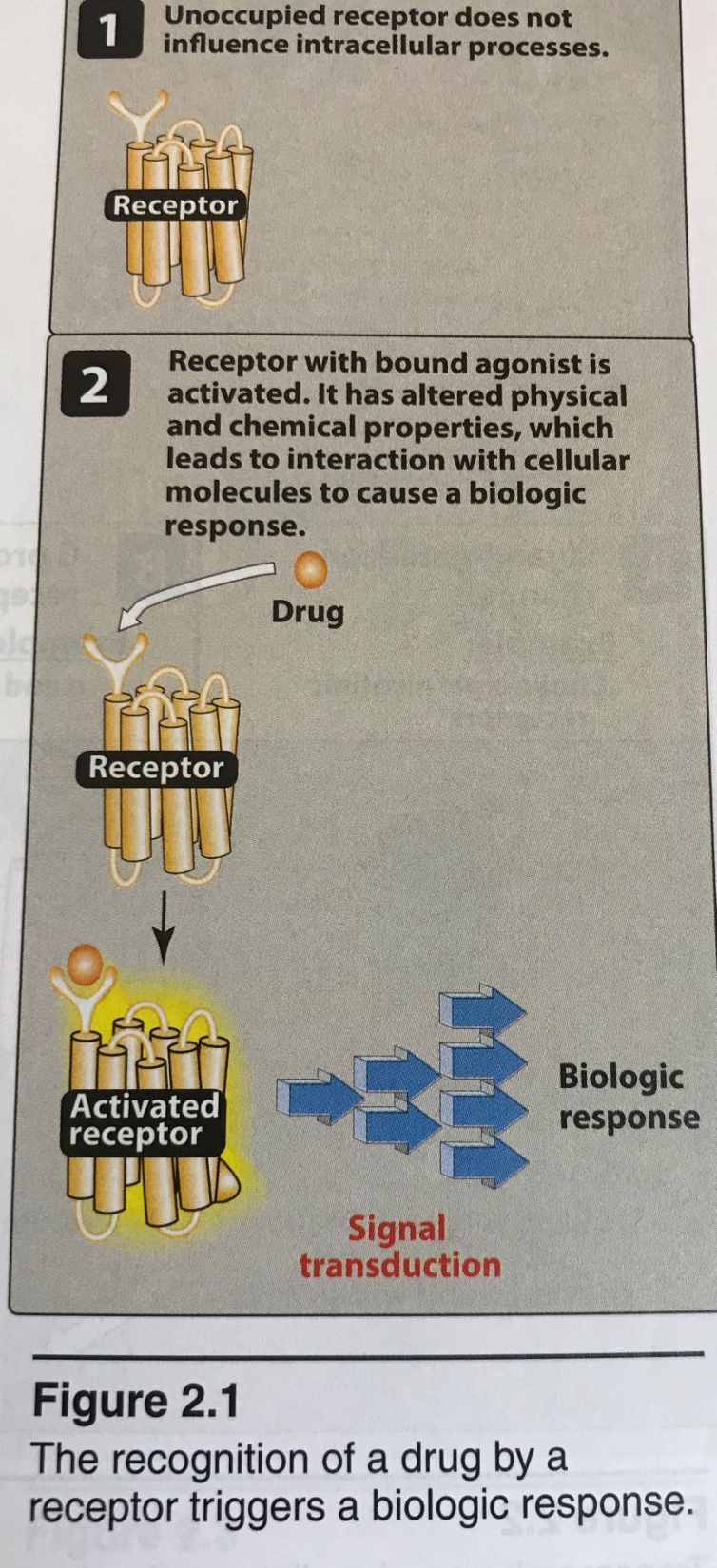 Lippincott Illustration Reviews Pharmacology, 6th edition
Receptors largely determine the quantitative relations between dose or concentration of drug and pharmacological effects
Receptors are responsible for selectivity of drug action
Receptors mediate the actions of pharmacological agonists and antagonists
Agonist:binds to receptor and activates it, it brings directly/indirectly an effect
Antagonist:binds to receptor, competes with and prevents binding by other molecules
Partial agonist:bind to the same receptor as full agonists and activates them, but does not evoke as great response (even with high concentrations). May act either as an agonist or antagonist
Inverse agonist: binds to receptor and reduces its constitutive activity
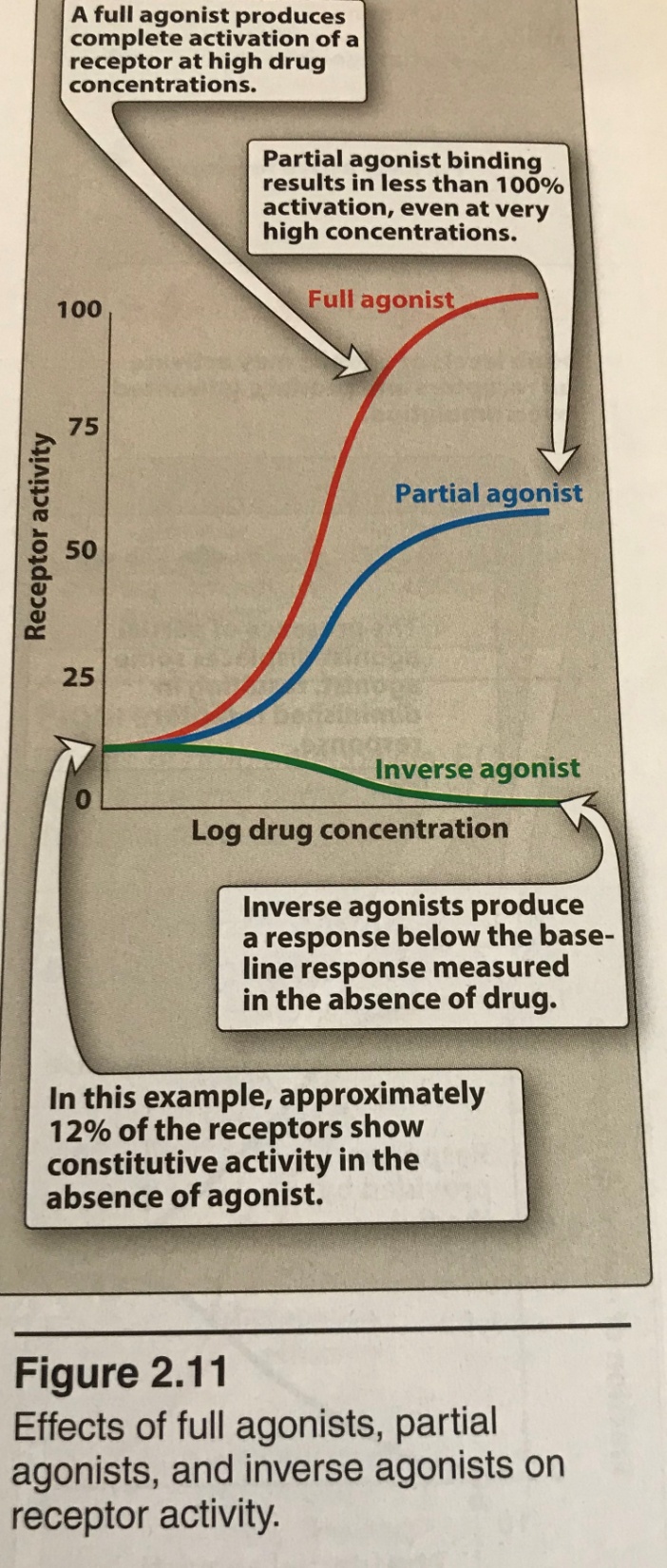 Lippincott Illustration Reviews Pharmacology, 6th edition
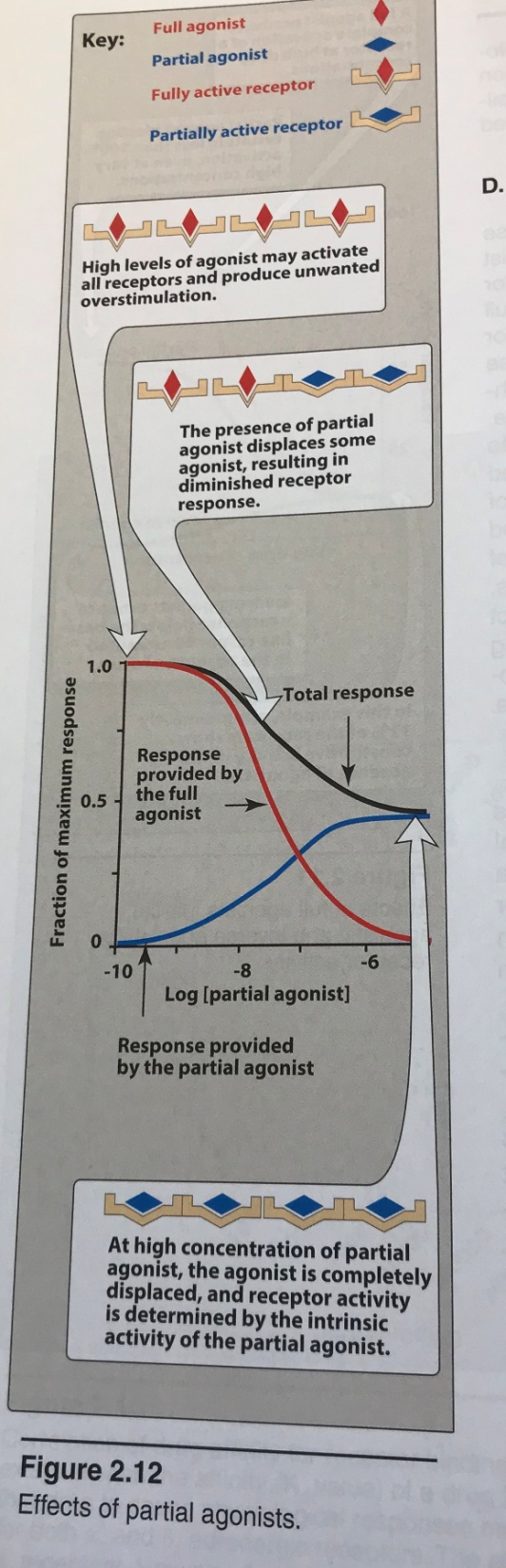 Lippincott Illustration Reviews Pharmacology, 6th edition
Potency
EC50 (the dose of the agonist at which %50 of the effect is produced in presence of antagonist
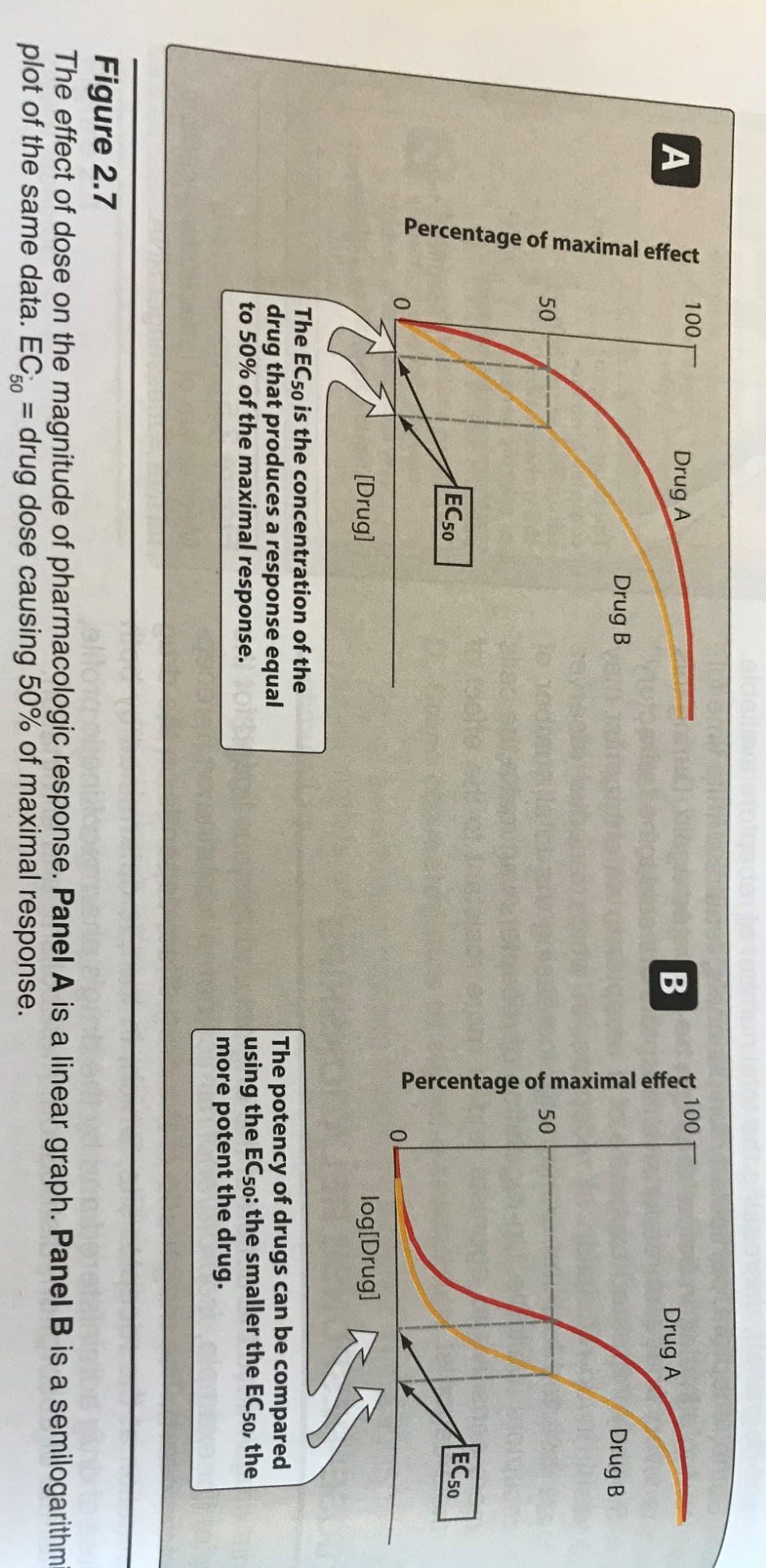 Lippincott Illustration Reviews Pharmacology, 6th edition
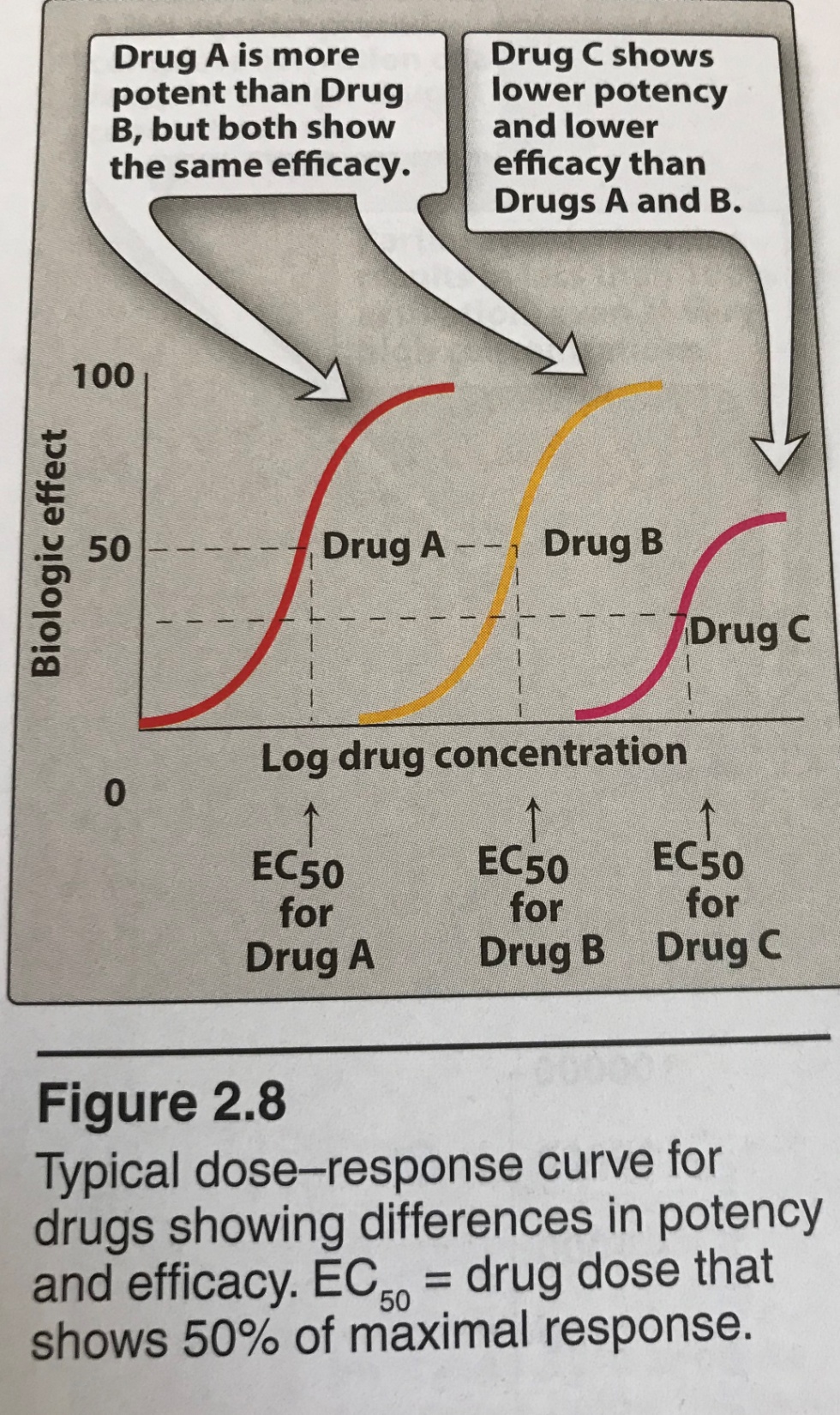 Lippincott Illustration Reviews Pharmacology, 6th edition
Efficacy
Emax
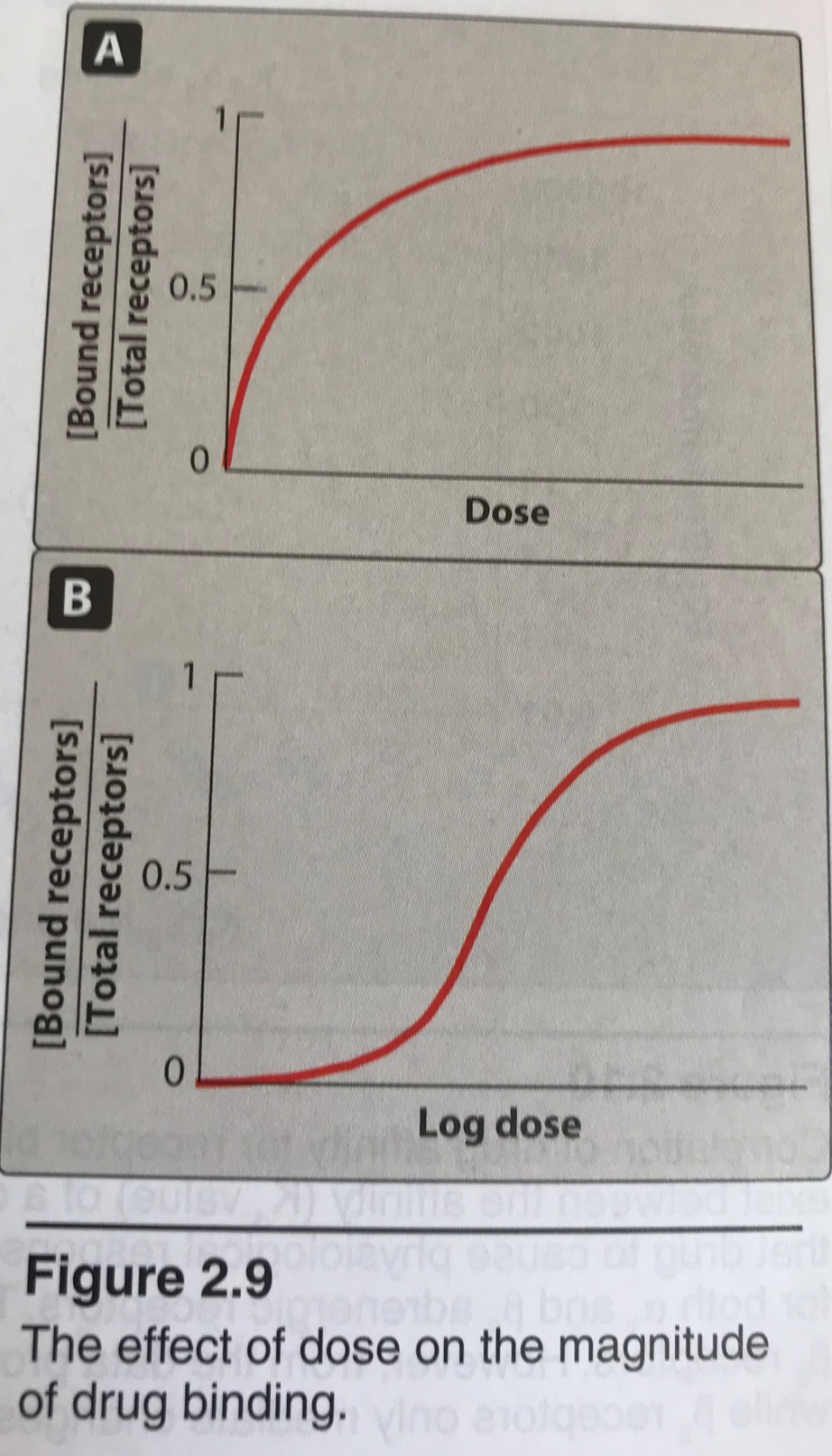 Lippincott Illustration Reviews Pharmacology, 6th edition
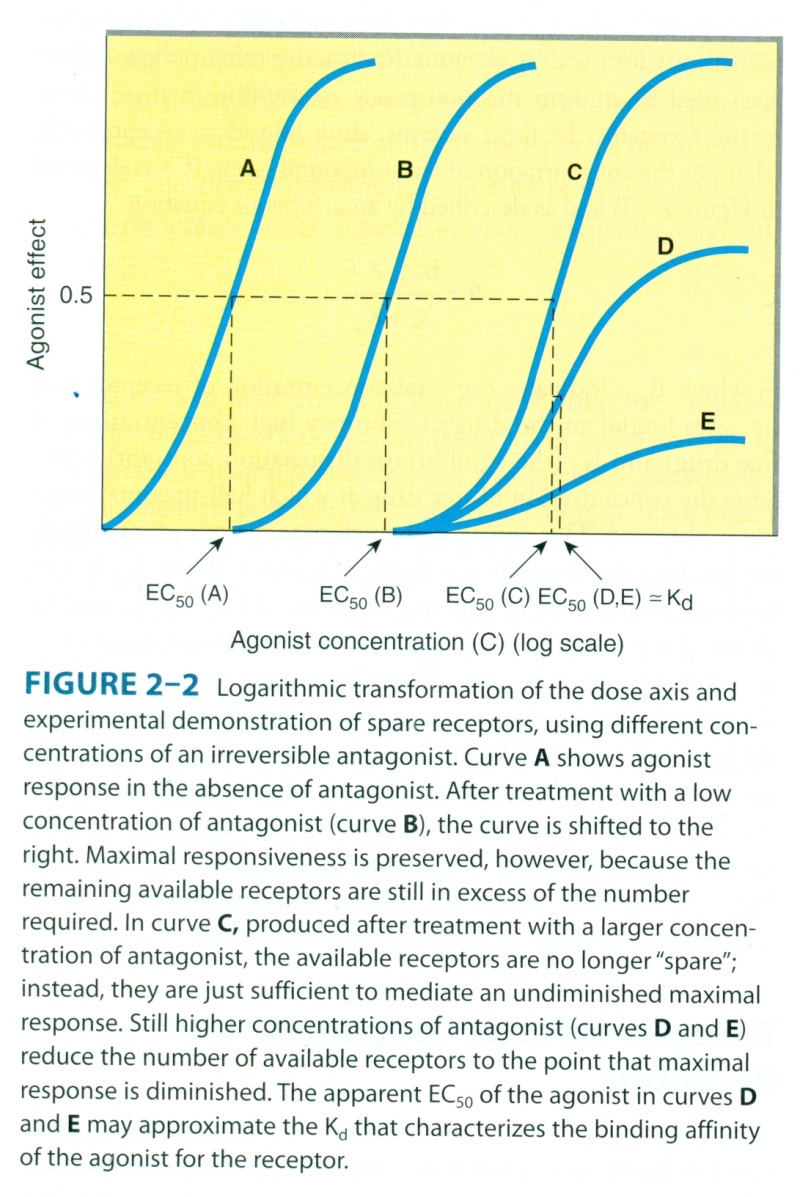 Katzung&Trevor Basic and Clinical Pharmacology, 13th edition
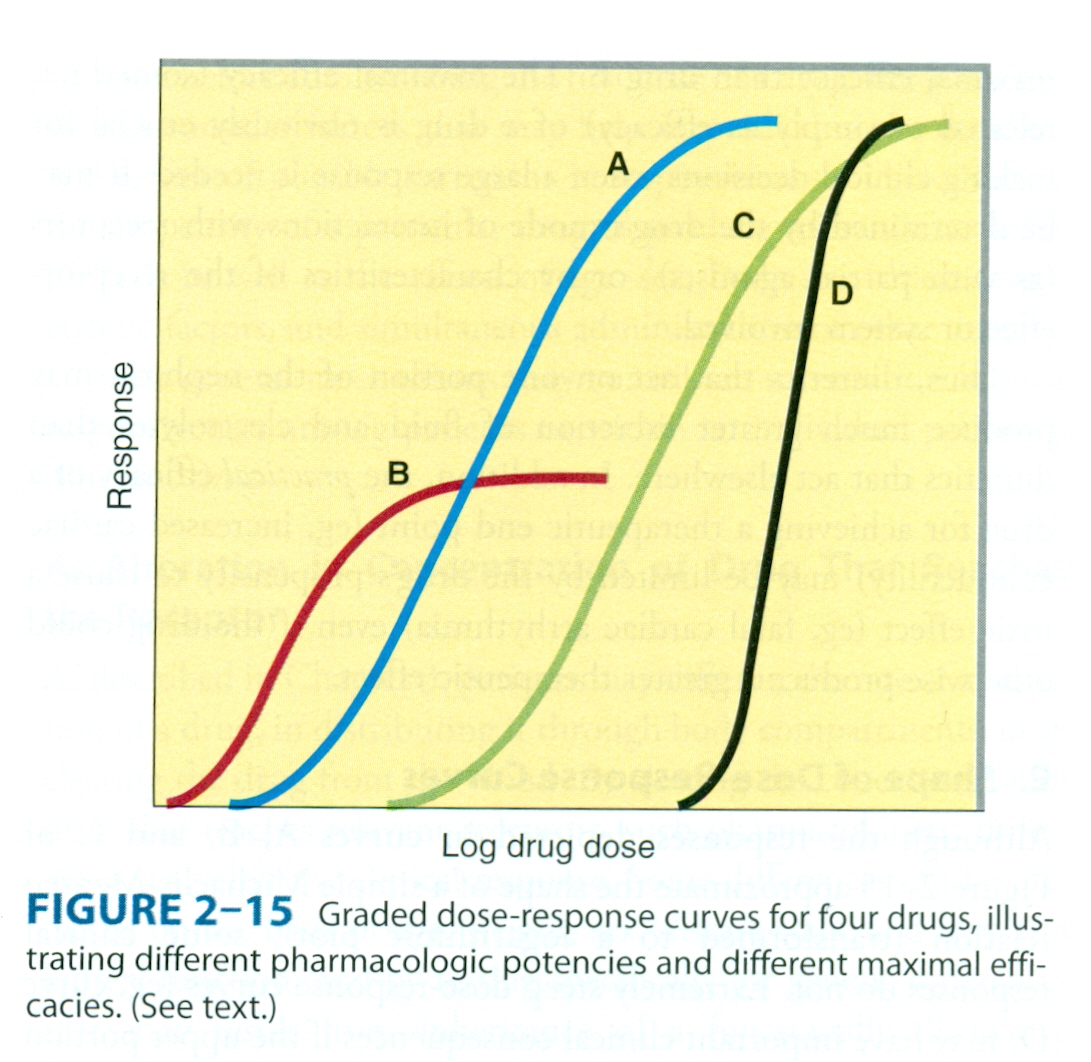 Katzung&Trevor Basic and Clinical Pharmacology, 13th edition
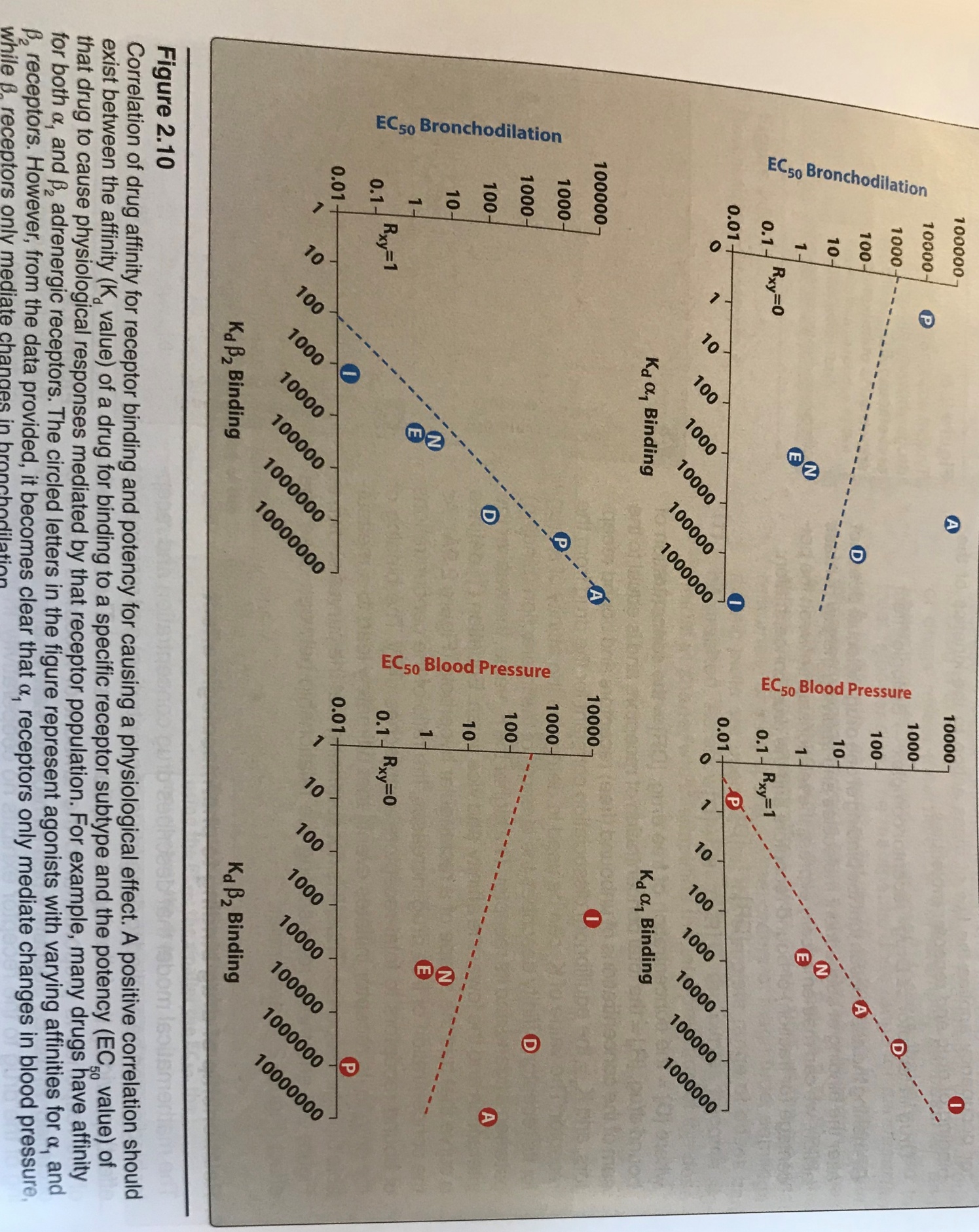 Lippincott Illustration Reviews Pharmacology, 6th edition
Potency vs efficacy
Potent
Efficacious
Efficacy refers to the effect of a drug. The more effect the more efficacious the drug
Potency refers to the concentration of a drug needed for the effect. The less the concentration required, the more potent the drug
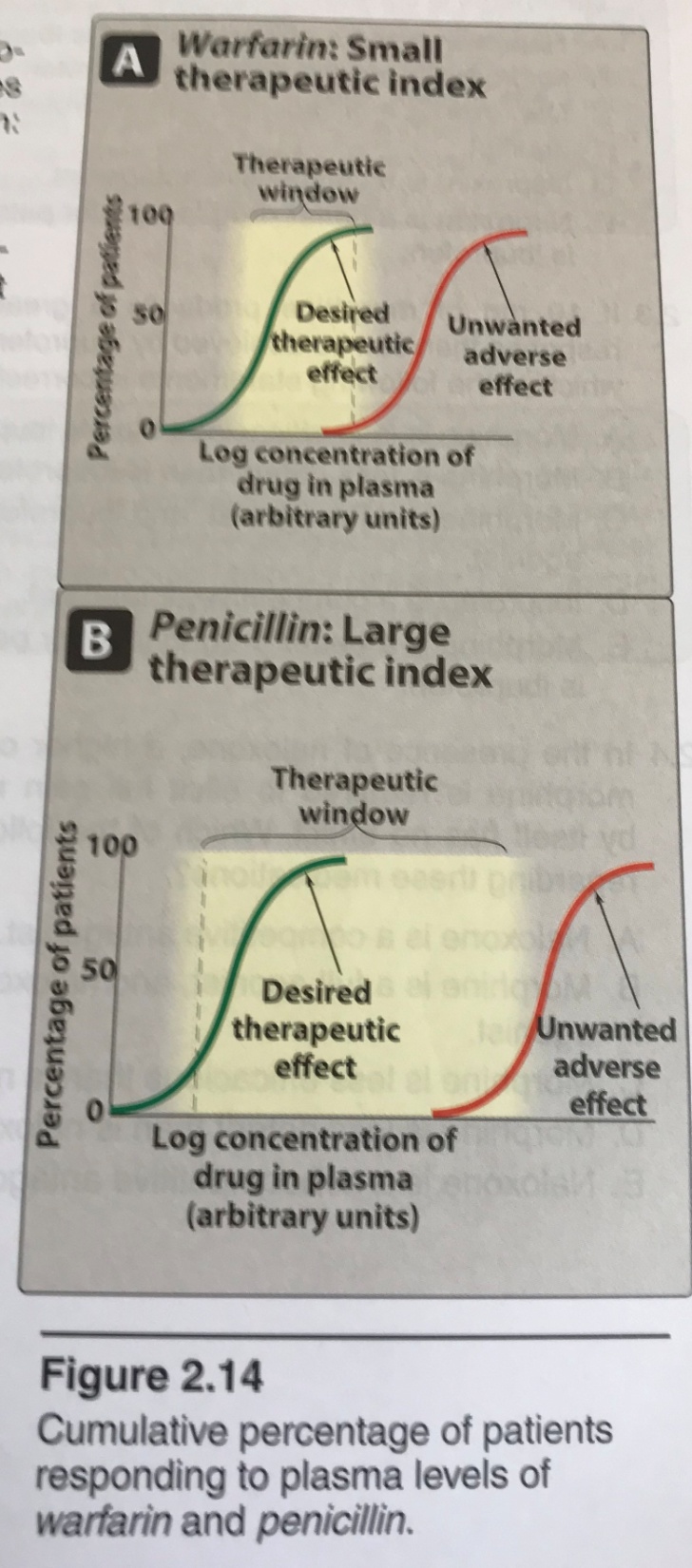 Therapeutic index
Therapeutic Index:        LD50/ED50



Therapeutic Index:      TD50/ED50
Lippincott Illustration Reviews Pharmacology, 6th edition
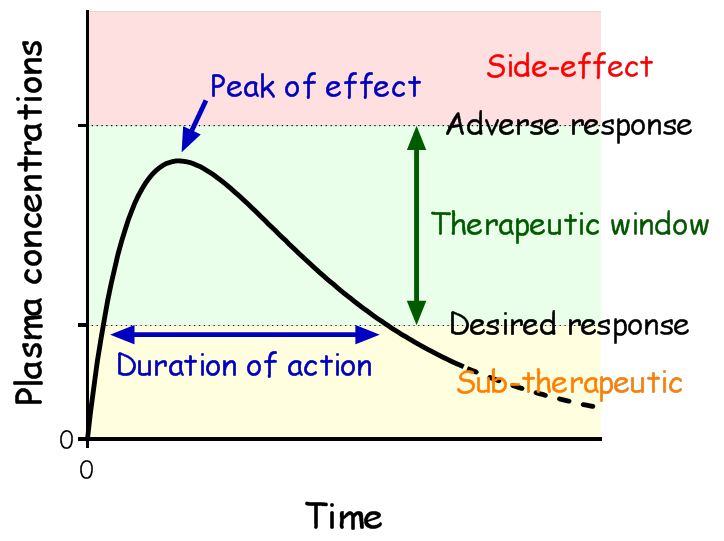 https://medimoon.com/2014/12/therapeutic-window-and-therapeutic-index/?__cf_chl_jschl_tk__=b64fd332f461472fed2faf8698915d26d8cf8c61-1601643189-0-AaDhxsSO7LNirelB1DKMXxrDuqPAWC7tLfUOyvW_JZ5cTkTjguElisPgLSIgcMJ1FbW7iAxO-Zyi5aX6ms7t0_9y7DyAKeMc8IRik7gv6UK8JR8jpol2Q5FB6zXJzbo5jg3CZAeRwqKVmvVpi0KnWKdq42ONgV2MslIk0Dvtc6_3HCZkdT379bHuY8qU-vEijL1SCXr1rd_-4mrDHV4N0YrK4df9UltWQYvmVx51AQxaUCmlX5Fca5VOjwLnYB5n1_kSgvkqrhx0P4ibGVqzghY7rSLlalGyMxsFvvMRNHTERoYHONY-o6xlC5EnSd7YOmPYfwUZ9ErY7rGucI8eYBU
Cumulative dose-reponse relation
In the absence of spare receptors, EC50 is equal to disociation constant of agonist-drug complex (Kd)
antagonism
Competetive
Antagonist competes with the agonistfor the same binding site of the receptor
binding is reversible
Antagonism can be overcome by increasing concentration of agonist or vice versa
Parallel shift of curve to right with increasing concentration of antagonist but maximum response remains same
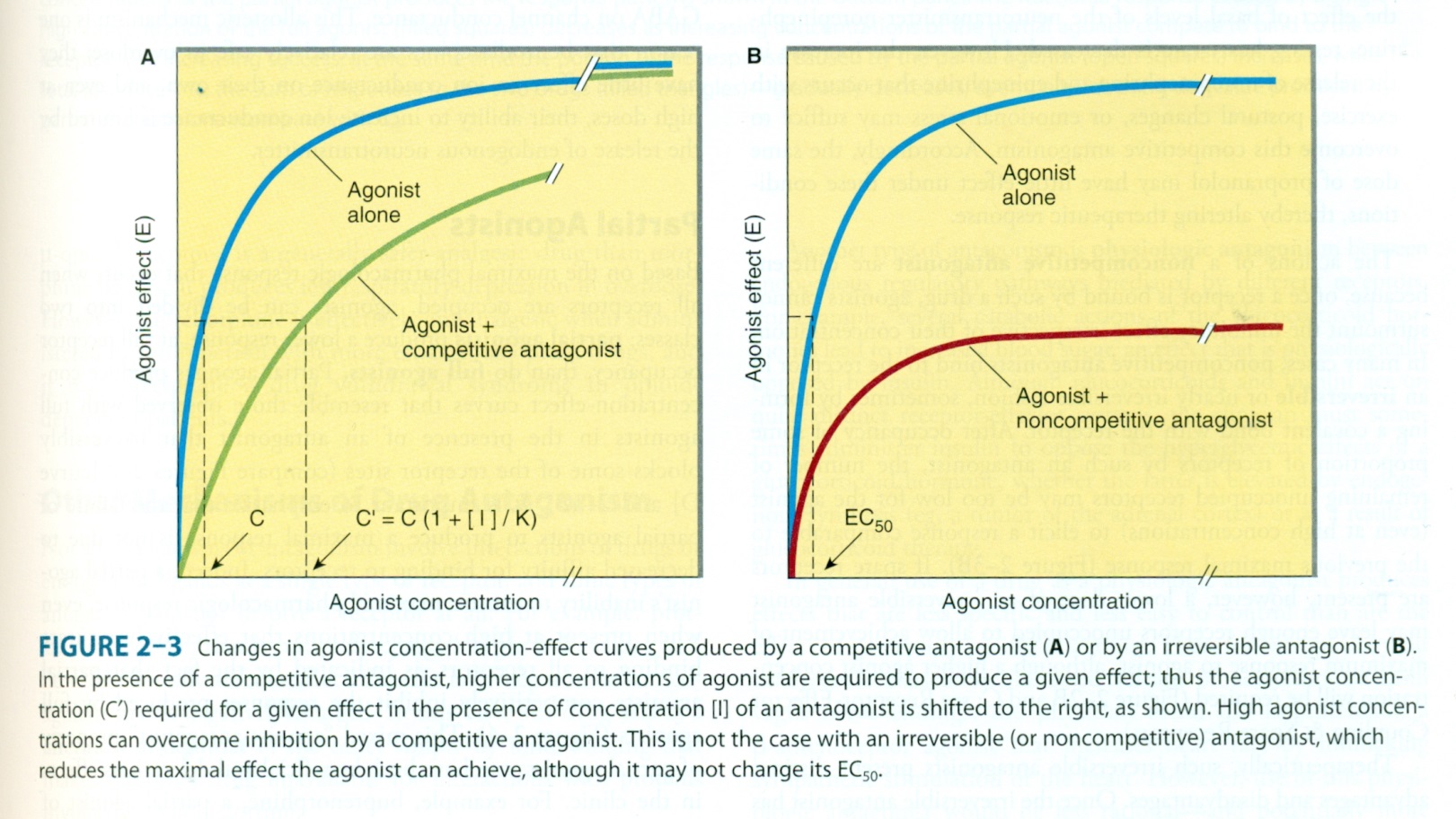 Katzung&Trevor Basic and Clinical Pharmacology, 13th edition
pD2
Measures the affinity of a noncompetetive as well as irreversible competetive antagonist for a spesific receptor
Defined as negative logarithm of  the molar concentration of noncompetetive  antagonist which will reduce the effect of an agonist to one half (%50) its maximum
pD2’=pDx+log[(E1/2)-1]
pDx, negative molar concentration of the antagonist
E1, E2 max contraction heights in the absence and presence of antagonist
Noncompetetive antagonism
Irreversible (covalent bounds)
When the dose of antagonist is increased, maximal response of antagonist will decrease
In the presence of high doses of antagonist, no effect of agonist could be seen
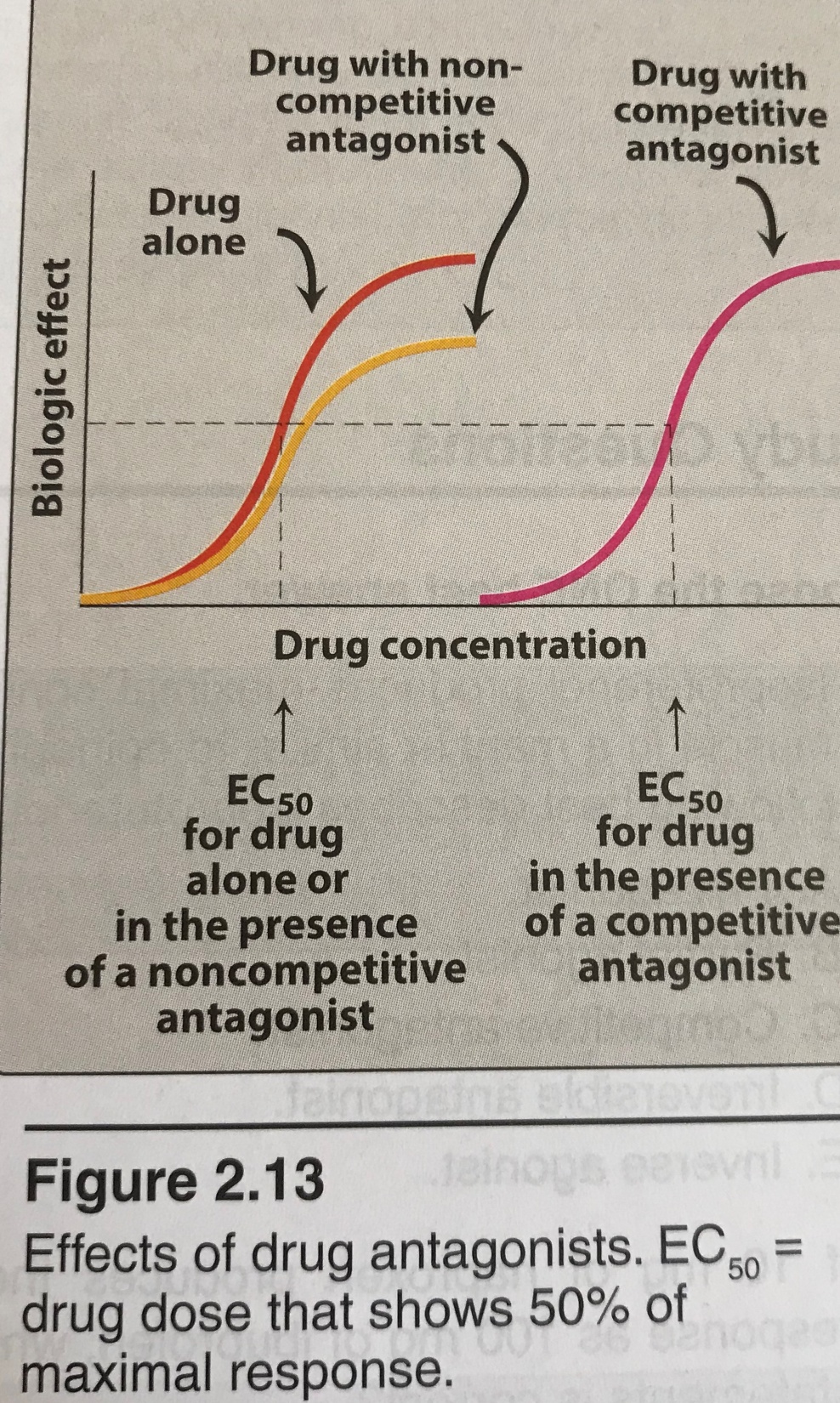 Lippincott Illustration Reviews Pharmacology, 6th edition
pA2
Measure of the affinity of a reversible competetive antagonist for a spesific receptor
Defined as the negative log of molar concentration of the antagonist which will reduce the effect of double dose of the agonist drug to that of a single dose
pA2=-log KB
Quantal dose response curve
Like a drug used to the pain
Either no effect (zero effect)
Or pain relieved (max effect)
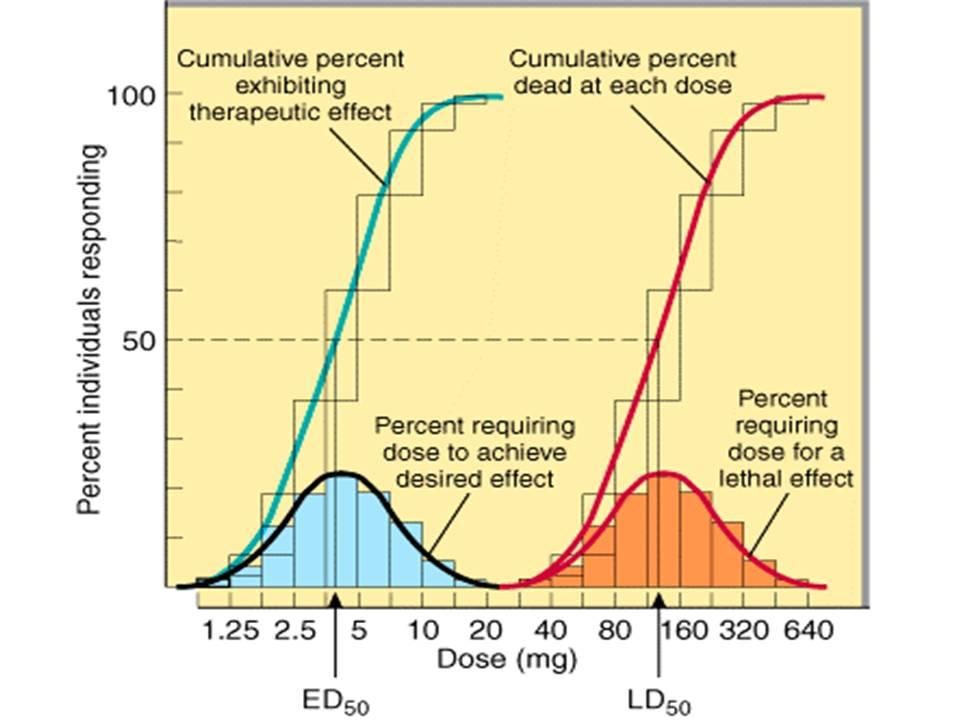 Katzung&Trevor Basic and Clinical Pharmacology, 13th edition
ED50:the dose of the drug required to achieve half of the expected response
TD50: the dose of the drug required to achieve toxicity in half of the subjects given the drug
LD50: the dose of the drug required to be lethal to half of the subjects given the drug 
t1/2: half life, the amount of time required to lower the concentration for the drug by half
Signaling mechanismsDrug Action
Receptors
Regulatory proteins 
Enzymes (dihydrofolate reductase, receptor for methotrexate)
Transport proteins( Na+-K+-ATPase, a receptor for digitalis glycosides)
Structural proteins (tubulin, a receptor for colchicine)
Receptors are responsible for selectivity of drug action
Orphan receptors
Their ligands are presently unknown (Farnesoid X receptor, Liver X receptor…)
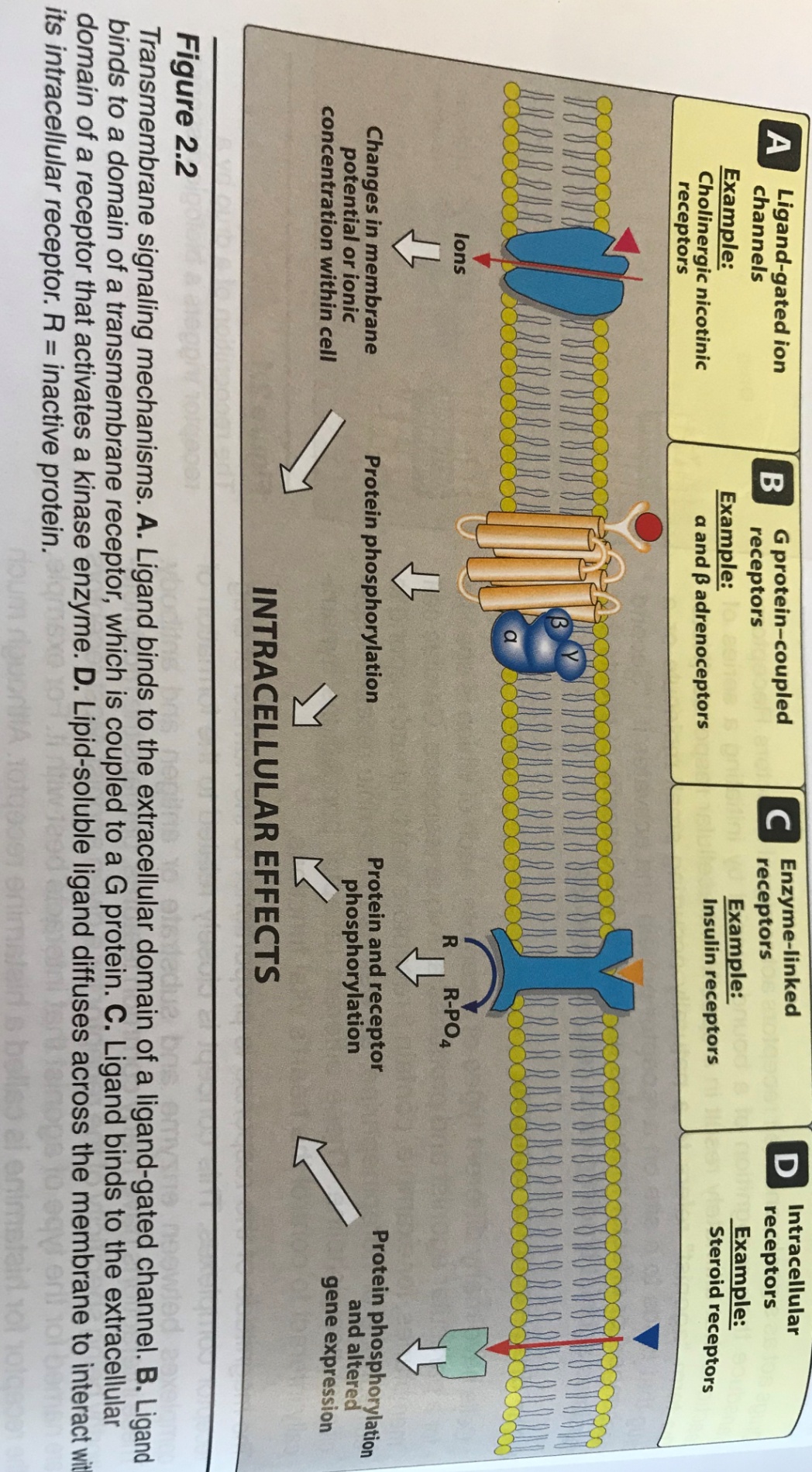 Lippincott Illustration Reviews Pharmacology, 6th edition
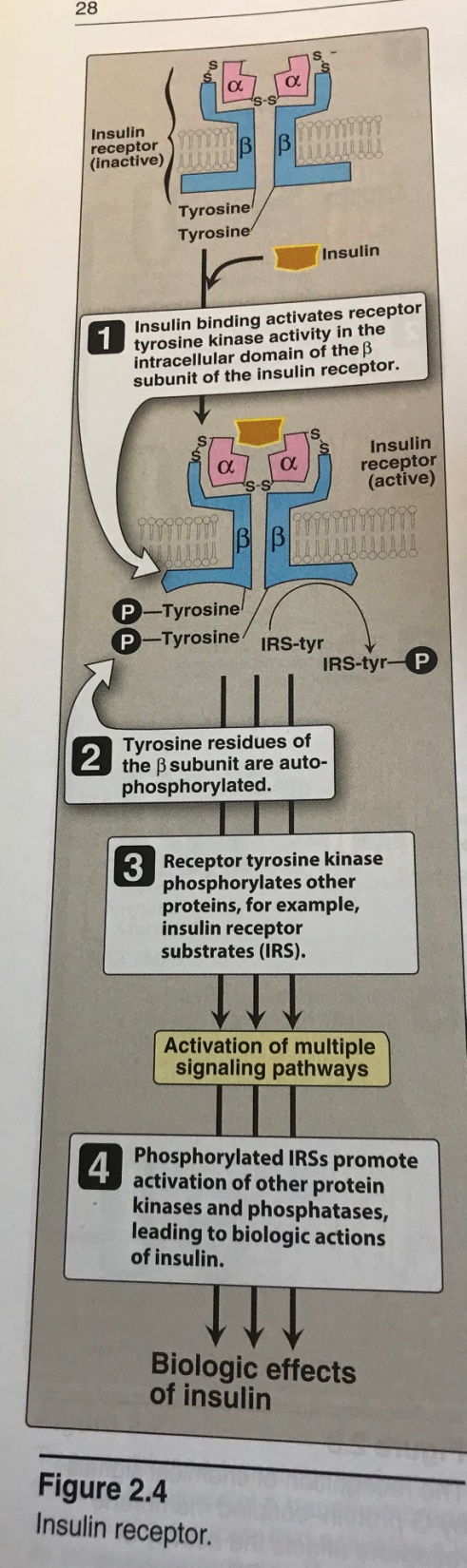 Lippincott Illustration Reviews Pharmacology, 6th edition
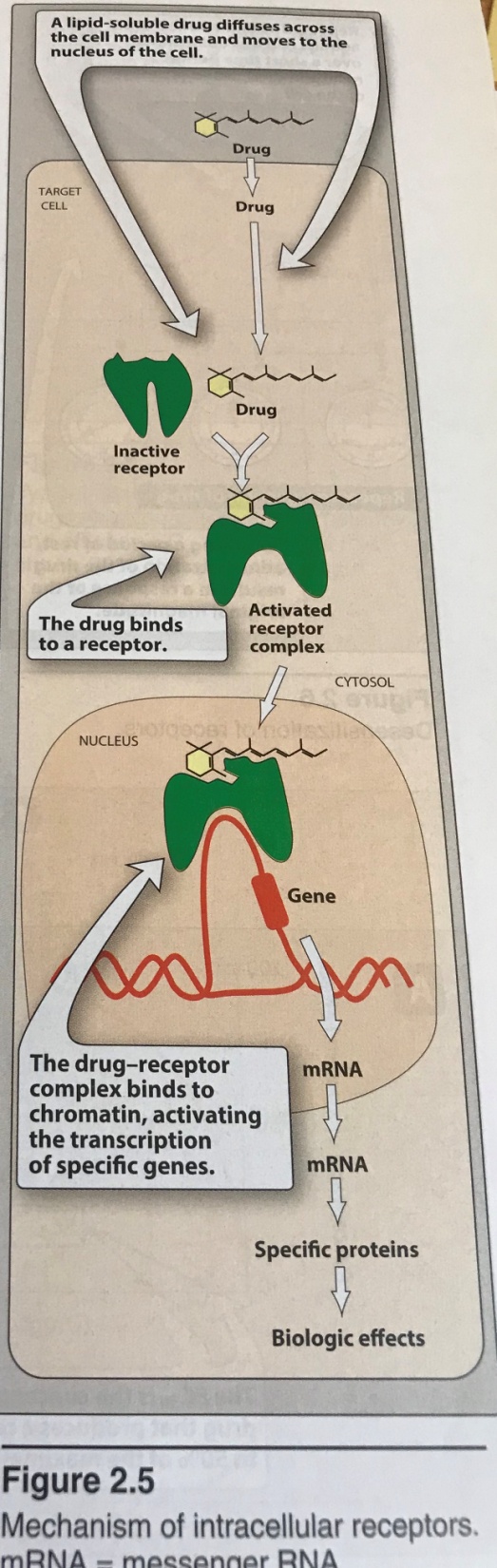 Lippincott Illustration Reviews Pharmacology, 6th edition
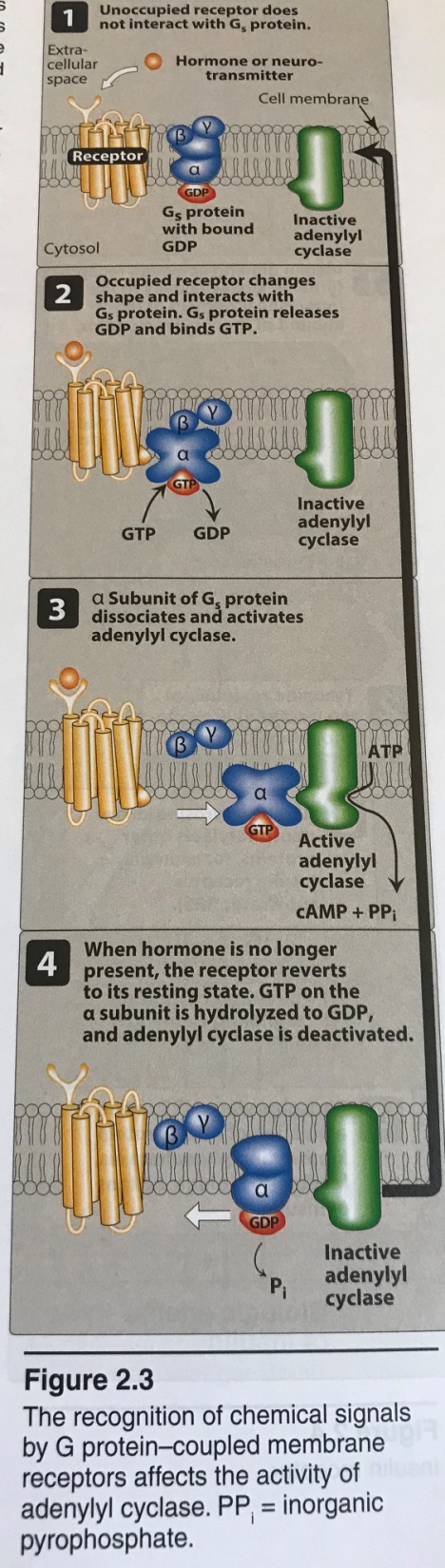 Lippincott Illustration Reviews Pharmacology, 6th edition
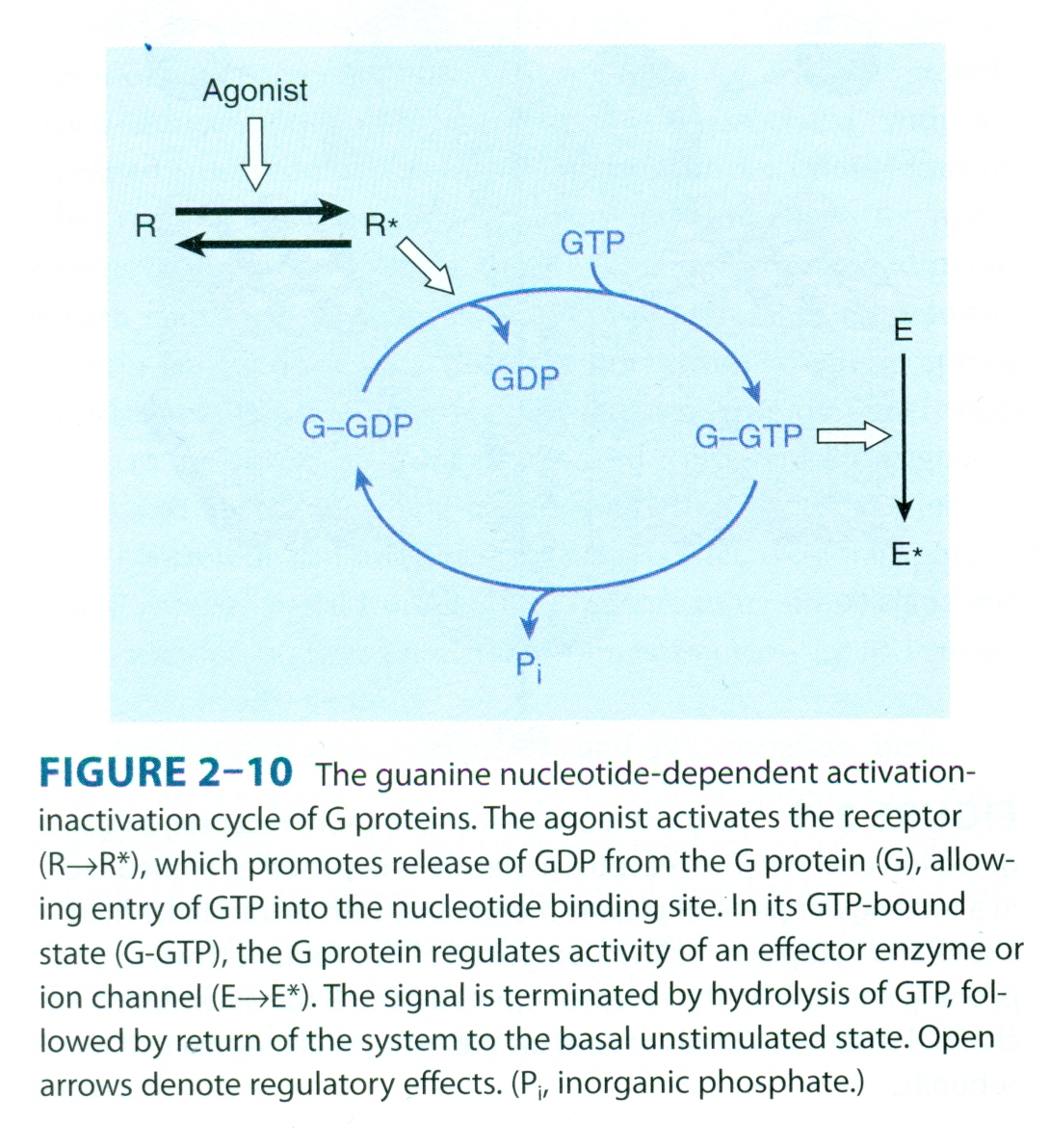 Katzung&Trevor Basic and Clinical Pharmacology, 13th edition
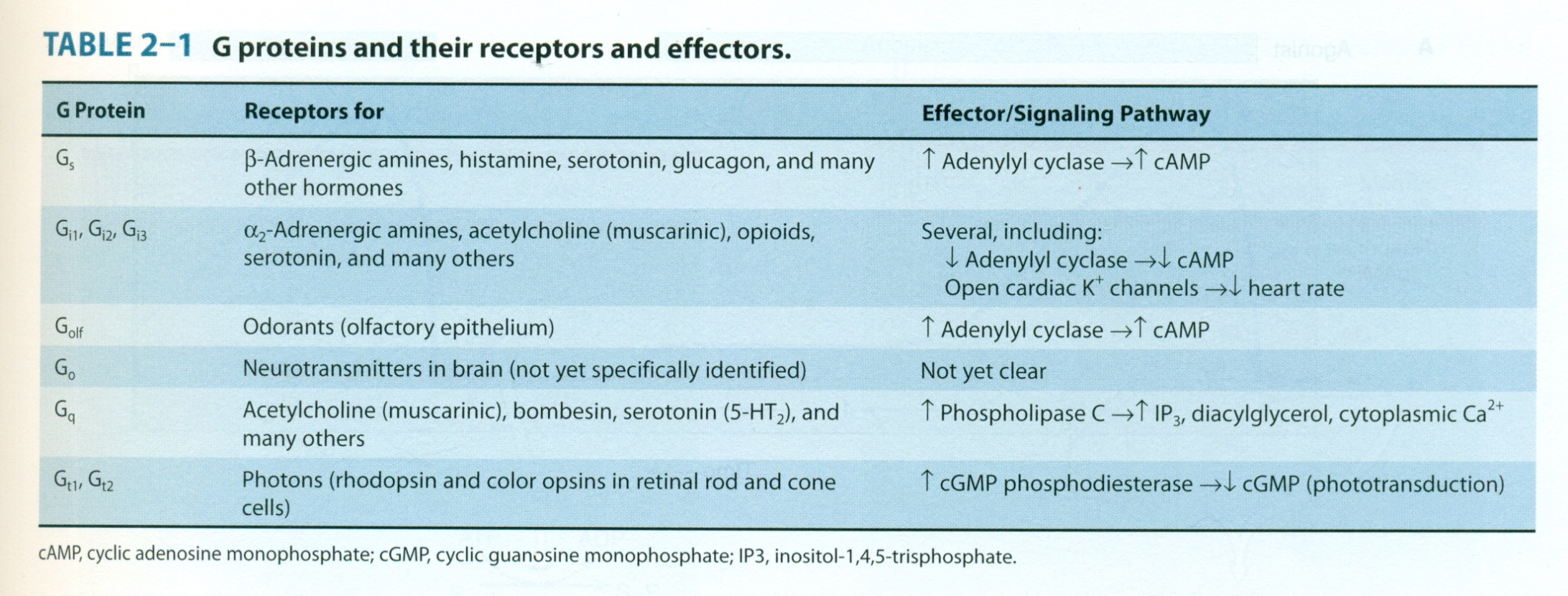 Katzung&Trevor Basic and Clinical Pharmacology, 13th edition
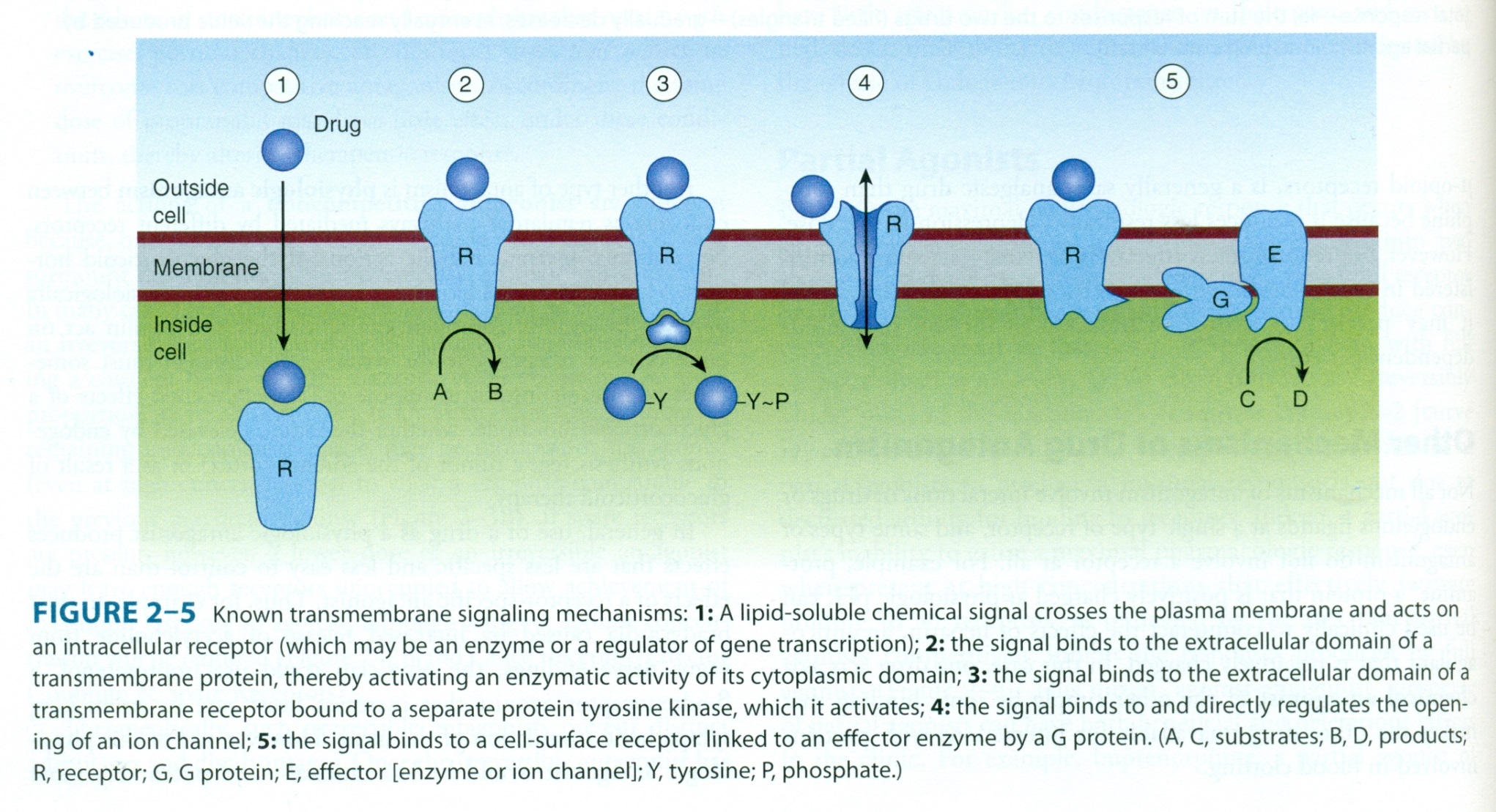 Katzung&Trevor Basic and Clinical Pharmacology, 13th edition
Katzung&Trevor Basic and Clinical Pharmacology, 13th edition
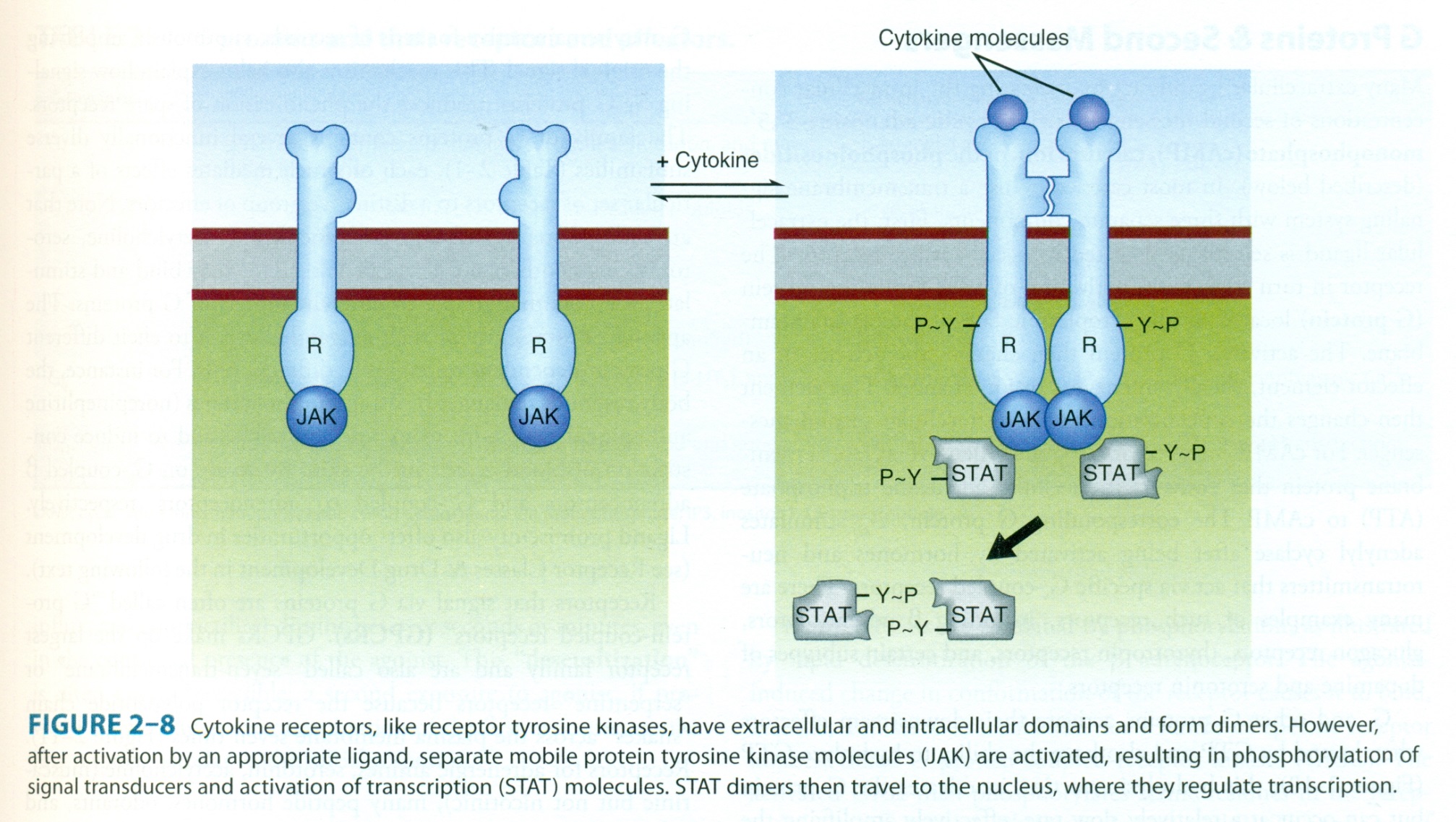 Katzung&Trevor Basic and Clinical Pharmacology, 13th edition
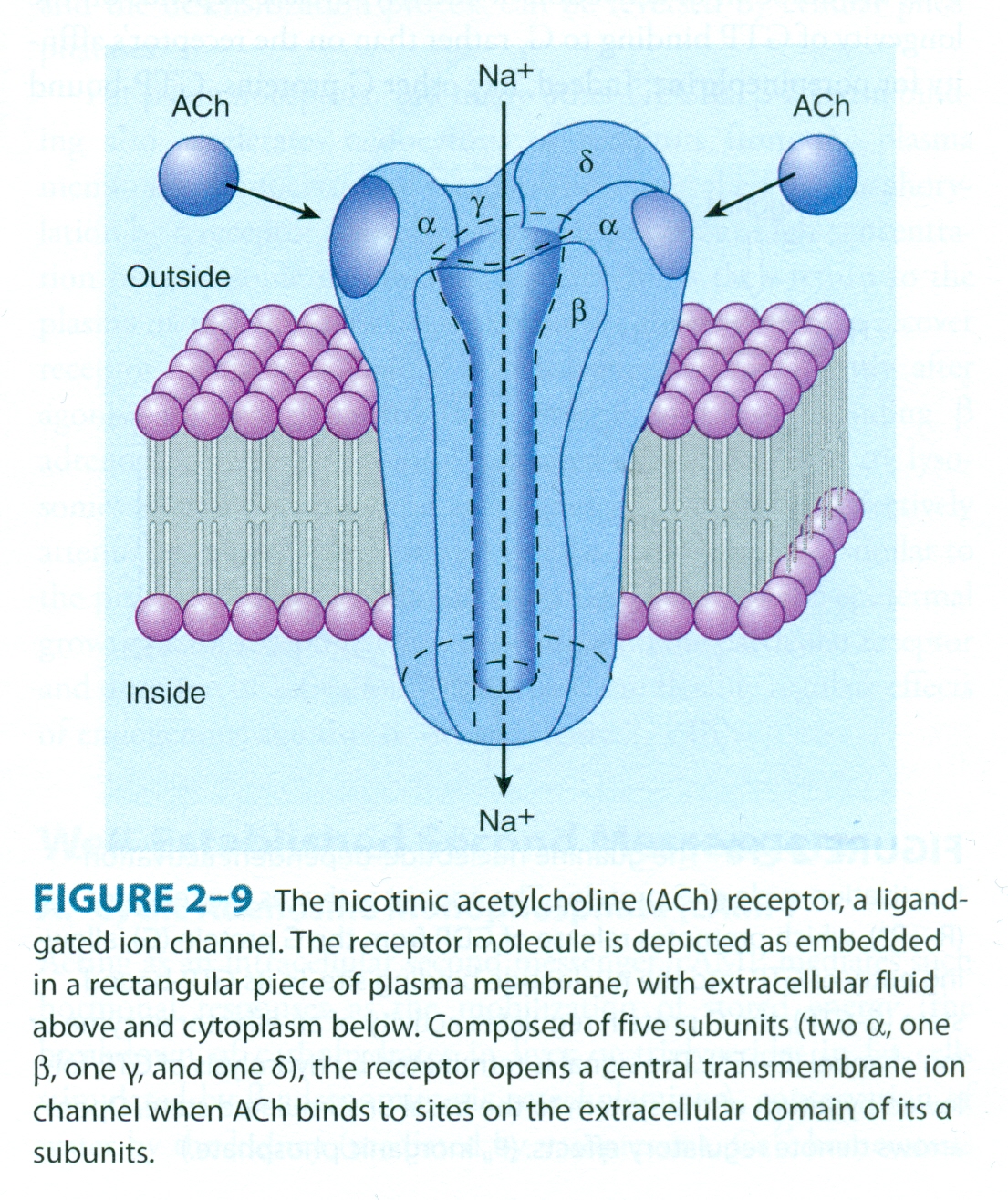 Katzung&Trevor Basic and Clinical Pharmacology, 13th edition
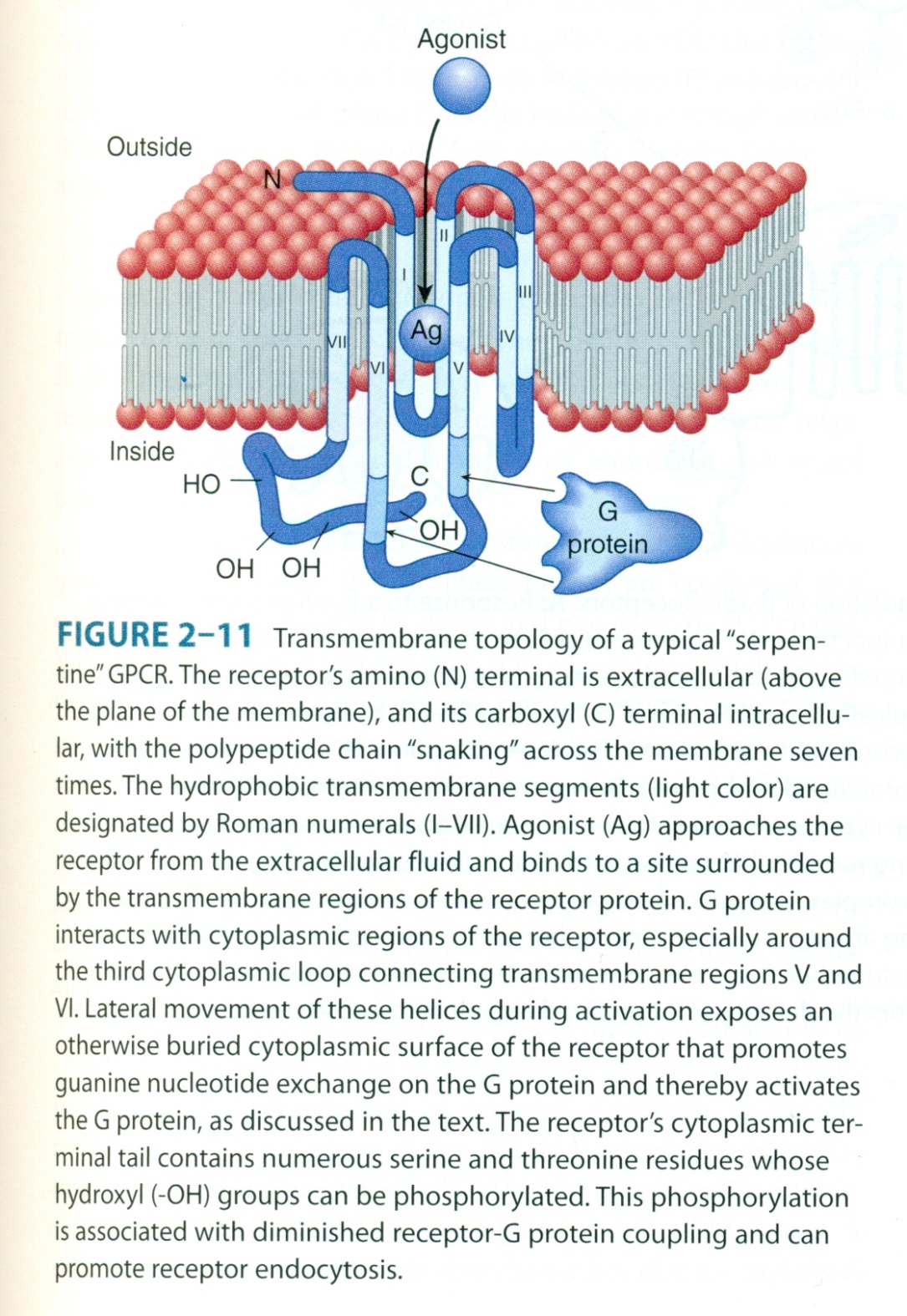 Katzung&Trevor Basic and Clinical Pharmacology, 13th edition
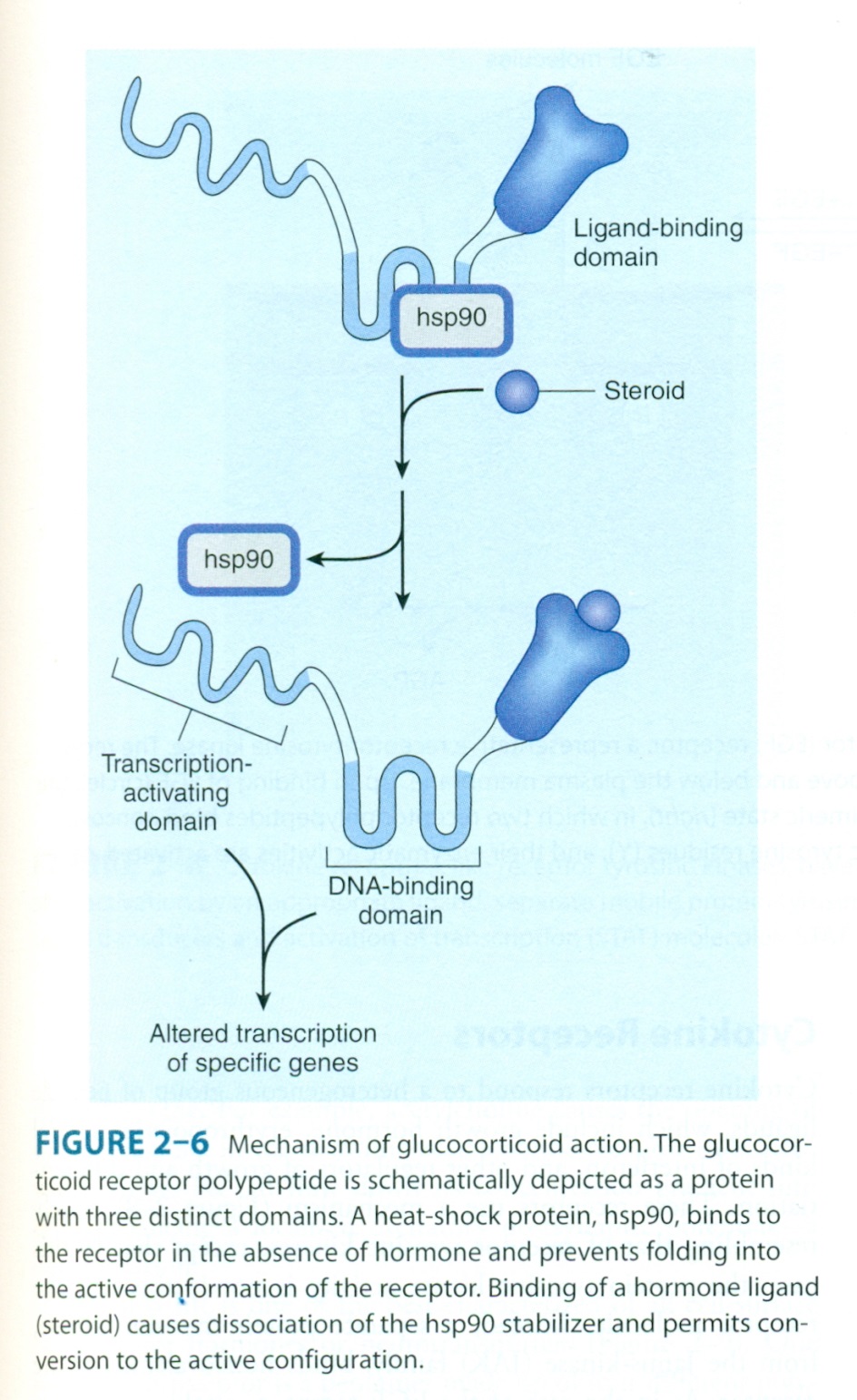 Katzung&Trevor Basic and Clinical Pharmacology, 13th edition
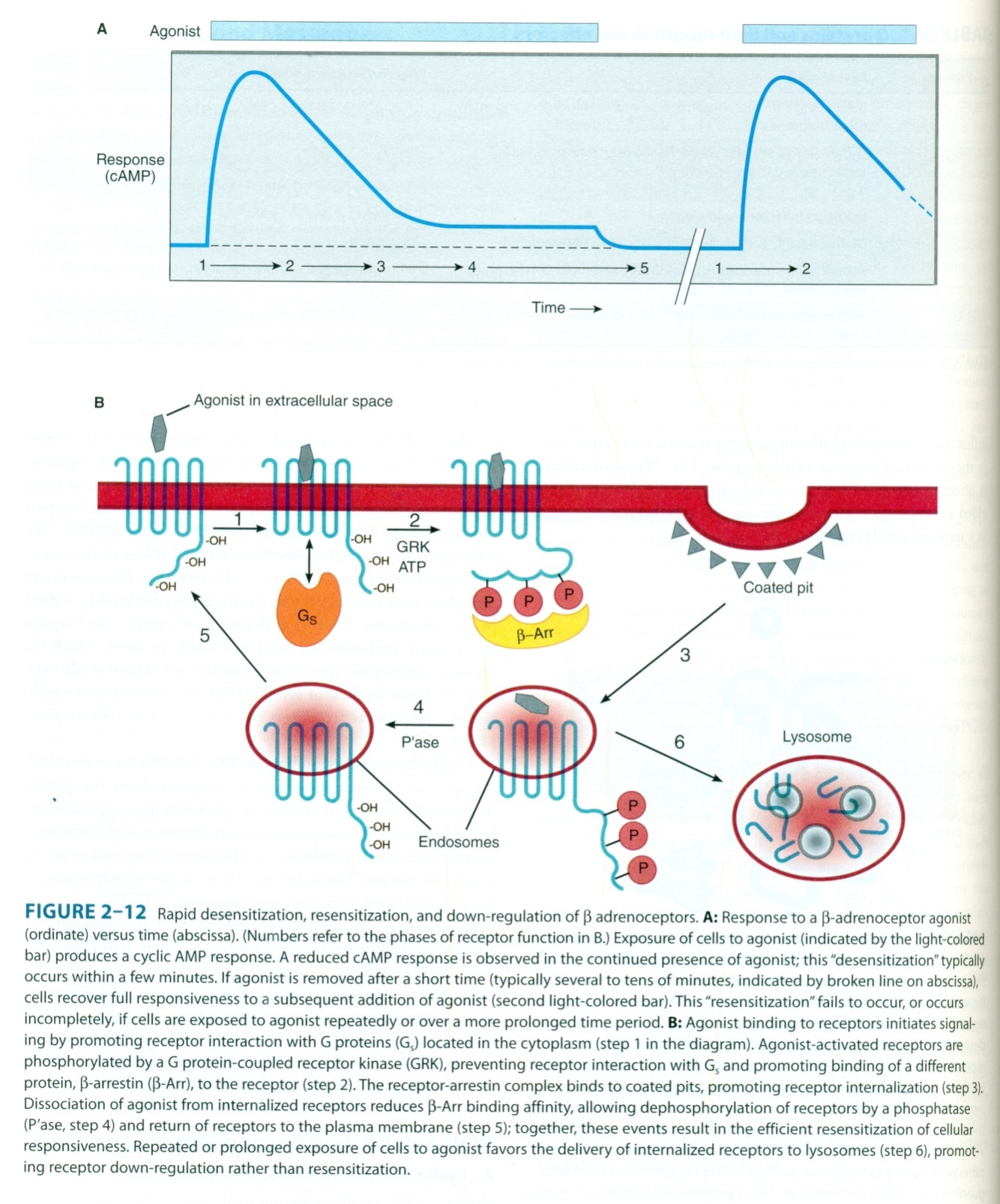 Katzung&Trevor Basic and Clinical Pharmacology, 13th edition
Katzung&Trevor Basic and Clinical Pharmacology, 13th edition
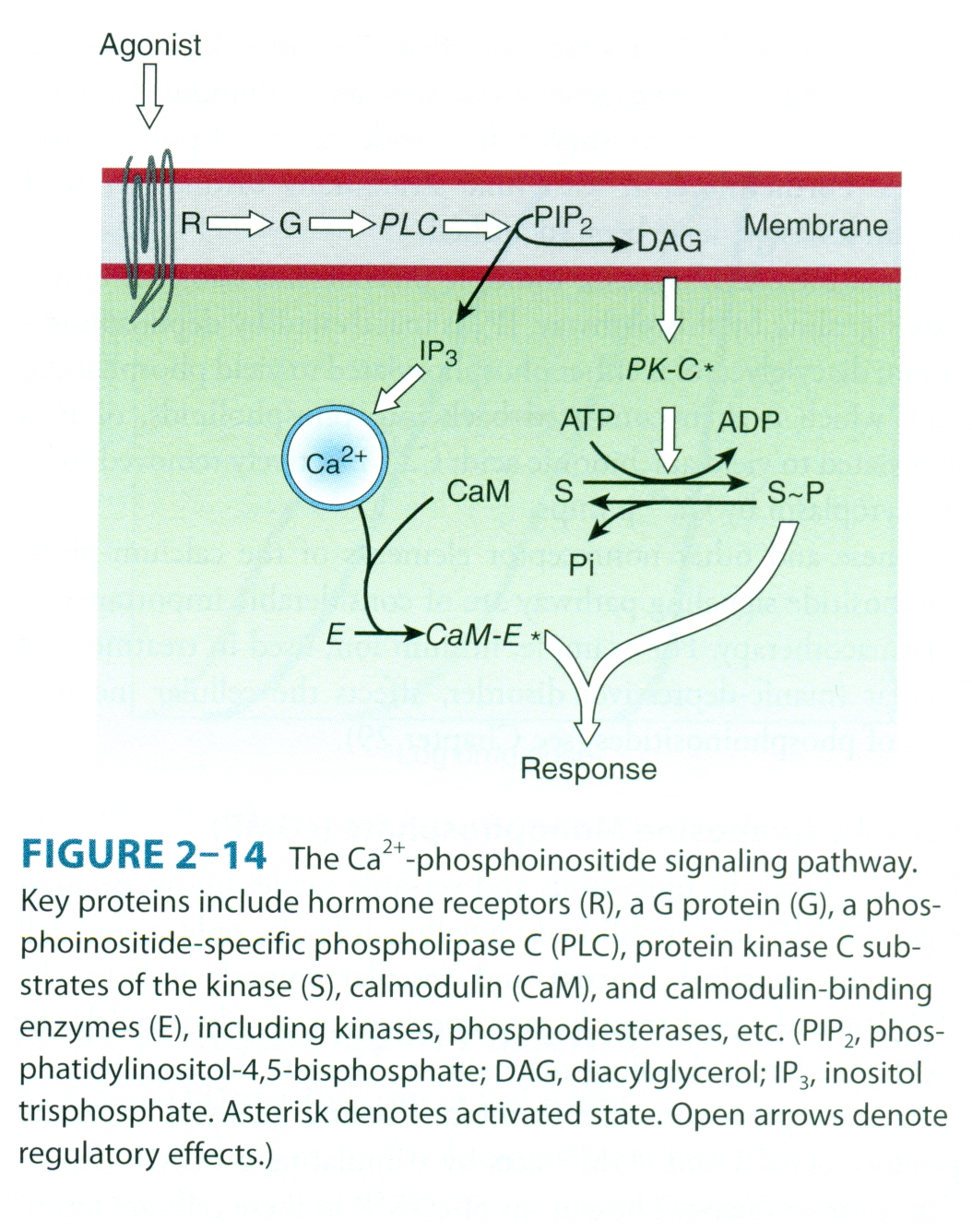 Katzung&Trevor Basic and Clinical Pharmacology, 13th edition